Aula 5: Fundos de AÇÕES, Multimercados e ETFs
Prof. Elisson de Andrade
eapandra@gmail.com
Introdução
Você quer investir no mercado de ações. Tem as possibilidades:
Escolher aleatoriamente ações que acredita serem bacanas
Estudar como fazer análise técnica (gráfica)
Estudar análise fundamentalista e aprender a fazer análises financeiras, empresa por empresa
Acreditar em relatórios de analistas ou gurus da internet
Sugiro soluções mais interessantes, como FUNDOS DE AÇÕES e ETFs
FUNDOS DE AÇÕES
Fundos de Ações
Deve ter um mínimo de 67% em ações
Tributação: 15% 
Os fundos de renda variável podem ser
Passivos: carteira acompanha um índice da Bolsa
Ativo: carteira de ações de acordo com a preferência do gestor. Estratégias definidas em regulamento
Segmentado: compram ações de algum segmento econômico (telecomunicações, energia etc)
Vamos para exemplos
Mas antes, relembremos o que é o IBOVESPAVEJAMOS OS DADOS DO IBOVESPA DO DIA
Exercício: o que VOCÊ precisará anotar
Banco/Corretora e Nome do Fundo
OBJETIVO do fundo e público-alvo
Aplicação Mínima Inicial
Taxa de Administração/Performance
É um fundo ativo, passivo ou segmentado?
Rentabilidade nos últimos 12 meses
FUNDOS DE AÇÕES DO BB: BB Ações Ibovespa Indexado I
FUNDOS DE AÇÕES DO BRADESCO: Estratégia IBOVESPA Ativo
FUNDOS DE AÇÕES DO SANTANDER: SANTANDER FIC FI DIVIDENDOS VIP ACOES
FUNDOS DE AÇÕES DO CEF: CAIXA FIA PETROBRAS PLUS
COMPARAR: 2 FUNDOS DE AÇÕES XP
ETFs
ETFs
Exchange Traded Funds
Fundos que buscam responder a determinados índices que possuem cotas negociadas em bolsa
Vantagens:
Facilidade de compra via Homebroker
Diversificação: como nos fundos de investimentos
IR
15% sobre ganhos de capital
Dividendos são reinvestidos, valorizando as cotas e não há, portanto, esse recebimento como numa ação, nem pagamento de IR
Não há isenção para operações de venda abaixo de R$20 mil
LEITURA: PRINCIPAIS ETFs da B3
Falemos mais sobre o bova11
BOVA11 x FUNDOS DE AÇÕES
Custos de operar com ETFs: são os mesmos de operar com ações – corretagem, emolumentos e custódia
Custo de Fundos de Ações: administração e performance
BOVA11 deve ser comparado a fundos passivos que seguem o IBOVESPA
EXEMPLO
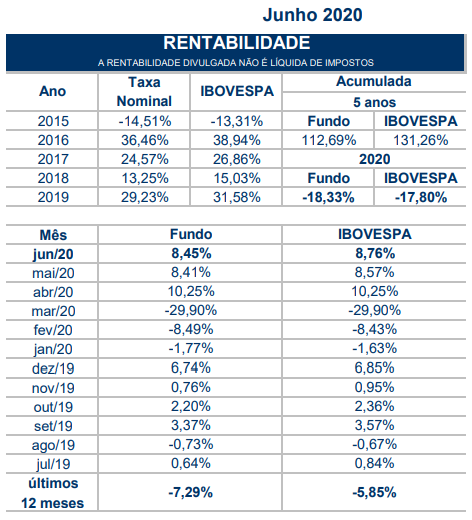 Ativo: BB Ações Ibovespa Indexado I
Objetivo: “Fundo criado especialmente para você que busca rentabilidade a médio e longo prazos, próximo à variação média do IBOVESPA”
Taxa de administração: 2% a.a.
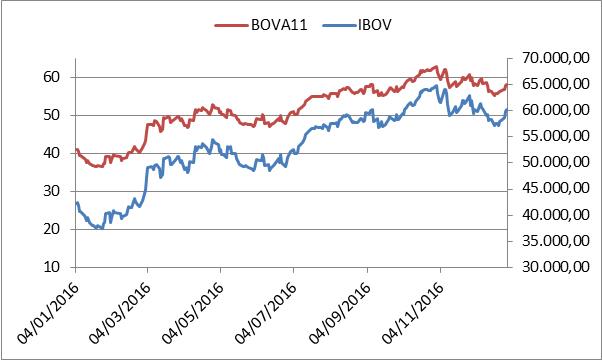 CORRELAÇÃO: 99,97%
CORRELAÇÃO: 98,9%
ATENÇÃO: LOTE MÍNIMO PARA NEGOCIAR BOVA 11 é de 10 cotas
https://www.infomoney.com.br/cotacoes/ibovespa/
Comparar IBOVESPA E BOVA11
HISTÓRIA E SITE DA BLACKROK (BOVA11)LEITURA COMPLEMENTAR
ETFs são negociadas como ações
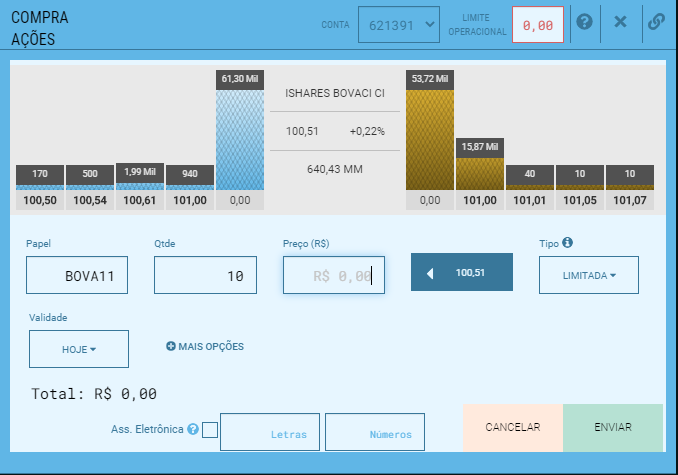 Dia 22/07/21 as 11h da manhã
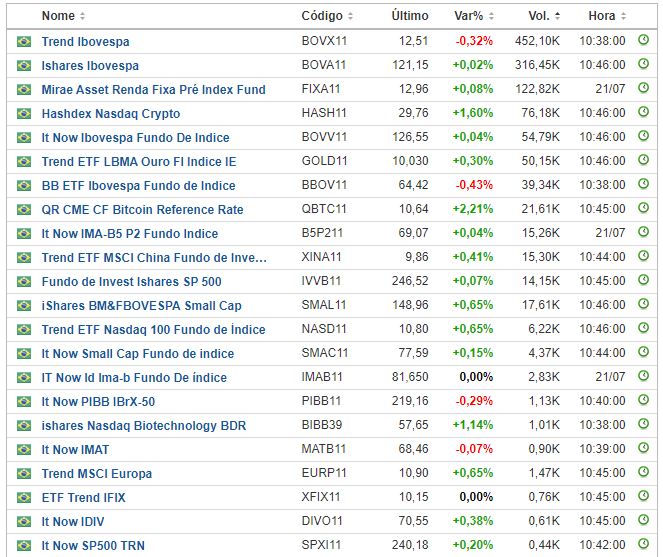 LER ARTIGO ETF BOVX11
Fundos Multimercados
Podem mesclar ações, derivativos, renda fixa (pré e pós), câmbio...
Tributação: varia de acordo com a política composta no regulamento do fundo
Curto ou longo prazo, ou igual a ações
Exercício: o que anotar
Banco/Corretora e Nome do Fundo
OBJETIVO do fundo e público-alvo
Aplicação Mínima Inicial
Taxa de Administração/Performance
É um fundo ativo, passivo ou segmentado?
Rentabilidade nos últimos 12 meses
MULTIMERCADO BRADESCO: Multimercado Multiestratégia
COMPARAR: FUNDOS MULTIMERCADOS XP